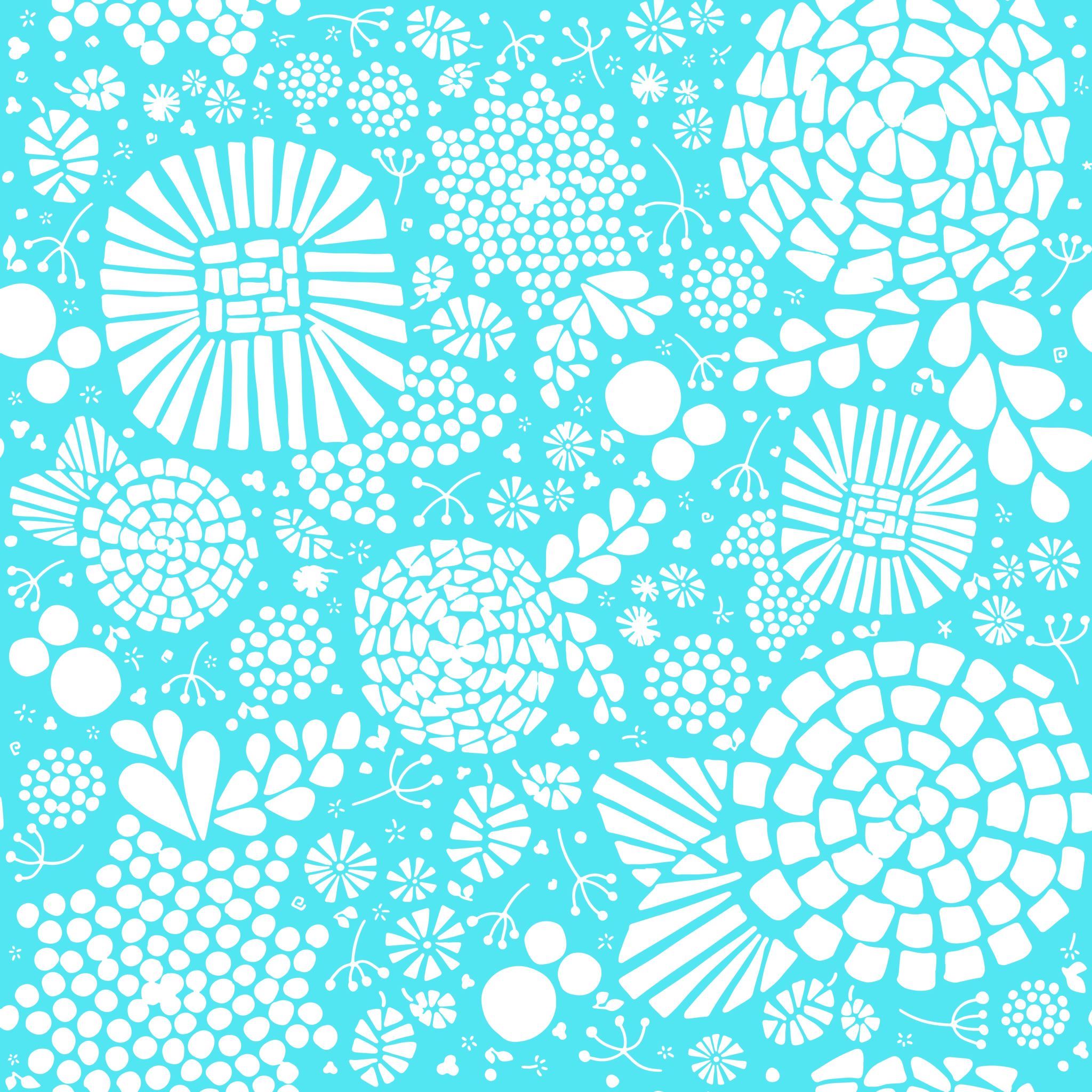 Explanation of PPD
WHAT IS THE PPD?
WHAT ARE THE BENEFIT OF PPD?
What is the PPD?
The standards of PPD(Personal Progression or Development Plan) that we need to know them to start our journey or PDP (Personal development plan)=(IPARR)
What are the benefits of PPD?
•when we are talk about the benefits of PPD it means that we are start it already, in that point by the standards of IPARR(explained before) we are in PDP(Personal development plan)
 Position. 
SO, THE BENEFIT WE GET FROM PPD+PDP=OUR REWARD:
•It provides you with clear goals.
•It helps you to identify your strengths and weaknesses.
•It improves your employability.
•It improves your performance.
•It increases your motivation.
•It helps track your progress.
•It improves your sense of purpose.
•It enhances your mental wellbeing and reduces stress.